Paper 1:Animal diseases and protection
Animal health
Signs of healthy animals
Bright eyes, a cold nose, alert ears and good appetite 
Dung of the right consistency and urine of normal colour 
Skin in a good condition 
The correct body temperature  
Regular breathing and good upright stance
Undamaged teats and teat tips
Clean nostrils and closed mouth
Full belly and straight back
Signs of good health:
Signs of poor health:
Signs of poor health in cattle:
Ruminants graze less and do not ruminate. 
Membranes  of the eyes are pale and dull. 
Skin is dry or rough, hair loss occurs and the coat is dull. 
Animal  is uncomfortable when standing  
Hunched back lowers,head with ears drooping and it limps. 
The animal walks with a lame gait. 
Discharge from the eyes, nose, mouth or reproductive tract. 
Diarrhoea  or the faeces are too hard. 
Urine may be discoloured. 
Body temperature is high, which may indicate fever. 
Breathing is laboured and the animal wheezes and coughs.
Preliminary examination of the animal’s health
Take temperature by using a rectal thermometer. 
Determine the animal’s pulse rate. 
Pulse rate is equal to the number of heartbeats per minute. 1 
Determine the respiratory rate of the animal by watching the movement of the rib cage and counting the number of breaths in one minute. 
In ruminants, the rate of rumen contraction can be determined. 
In healthy animals the rumen contractions occur two to four times per minute.
Restraining animals:
Head gate, trap heads of large animals 
Squeeze chutes, holds the whole animal still 
Halter, to lead and tie the animal to a post
Nose lead, holds large animals by the nose 
Casting harness,to get an animal to lie down
Mouth opener, to open the mouths of animals  
A crush or race is for large ruminants when they are vaccinated, examined or undergo other treatments
Body temperature and pulse rates of livestock
Techniques of administration
Mixing the medicine with food 
Topical application
Balling gun
Drenching gun 
Stomach tube 
Rectal injections
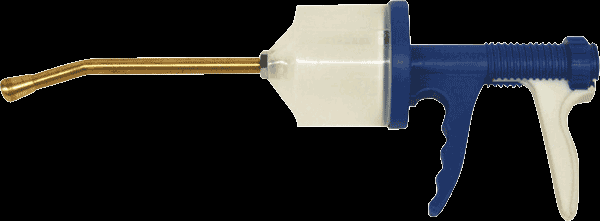 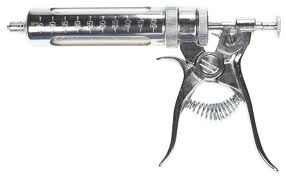 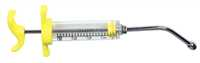 Before giving any treatment, the following precautions must be taken:
Ensure that medicine is safe to use for the specific animal you want to treat. 
Check the expiry date. 
Ensure that the medicine was stored properly according to the instructions before using it. 
Correct  dosage must be administered according to the weight and  age of the animal. 
Correct  method of administering the medicine must be followed, according to the instructions.
Types of diseases;Infectious animal diseases
Infectious animal diseases are transmissible. 
Zoonotic diseases are transmitted from animals to humans i.e. anthrax, rabies, ringworm and tuberculosis. 
Transmitted easily from one host to other host by physical contact, contaminated food, body secretions, contaminated objects, by air inhalation or by vector organisms. 
The pathogens causing infectious diseases include: 
viruses 
bacteria
fungi 
protozoa and
parasites.
Common micro-organism, causing diseases in farm animals
Level of seriousness of animal diseases
Per-acute: develops within hours, often fatal and no time to administer treatment eg: anthrax 
Acute: develops within a day or two mild, severe or fatal, causes more fatality than chronic. Can disappear without being treated e.g. Influenza can cause severe outbreaks  e.g. Foot-and-mouth disease 
Chronic: develop over time (e.g. weeks, months) and persist for longer mild, severe or fatal can re-occur after treatment  can go undetected and result in lowered production. E.g mastitis
FMD
FMD is a highly contagious viral disease that spreads rapidly. 
It is notifiable disease and any suspicion of FMD must be reported to the state veterinarian.
FMD is endemic in Africa where the persistence of the virus in wild African buffalo makes it very difficult to eradicate. 
A herd of buffalo can carry the virus for up to 20 years.
Anthrax
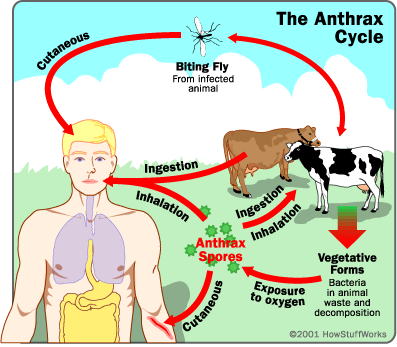 Economic implications of animal diseases
Banning of export of animals and international trade decreases
Outbreak of animal diseases impacts on food security.  
Decreased production and loss of income has an impact on job security and livelihood of the population. 
Decrease in milk production (for example, due to mastitis) causes a loss of income. 
Mastitis causes a change in the composition of milk and therefore reduces the quality of the milk.
Wool production decreases when sheep are infected with lumpy wool 
Costs to control, prevent and treat animals are high, which increases the costs of production. 
Death of an animal.
Prevention/control measures of animal diseases
Work closely with state veterinarians. 
Know about diseases in their area and how to diagnose symptoms
Buy only healthy animals from reliable breeders with good management practices. 
A veterinarian should investigate and declare a male breeding animal free of sexual disease before the farmer buys and introduces the animal to the herd. 
Vaccinate animals before moving animals to regions where certain diseases occur. 
Apply strict hygienic measures on the farm, especially in the shearing shed and calf and pig pens to control the spreading of infectious diseases.
Biosecurity measures include:
Clean and disinfect all equipment, clothes, vehicles and footwear before and after contact with farm animals. 
Restrict and control the movement of people, vehicles and equipment
Limit access to your farms as diseases can spread through clothes, Footwear, vehicles and any other objects. . 
Foot baths containing disinfectants should be placed at the entrance to animal enclosures, especially poultry houses. 
Avoid contact between different species.
Parasites
Parasites live on another living organism, called the host,extracting nutrients from the host.
 Parasites  may also secrete toxins. 
Toxins have a greater influence on the condition of  the host than the extraction of nutrients. 
Parasites are generally not as deadly as viruses bacteria, but result in production losses.
The main groups of internal parasites
Internal parasites use nutrients from the host to multiply and survive. 
They occur in the digestive tract, kidneys, liver, lungs or the blood stream of the host animal.  
Main  groups of internal parasites are: 
Roundworms 
Tapeworms  
Flukes
Tapeworms
Indigenous knowledge systems (lKS)
Bushman’s poison, roots are powdered and used to treat tapeworm. 
Aloe ferox – bitter aloe, leaf sap is used to treat intestinal parasites as well as scab in sheep. 
It is also added to the drinking water of poultry to treat tick and lice infestations. 
Elephantorrhiza elephantina – elandsbean (iNtololwana): The root is boiled in water, then strained and the liquid is given to cows to treat mange. 
Transvaal kooboo-berry,Infusion of bark is used as drench to treat worm-infested calves. 
Stanger’s cycad,rootstock is dried and grated. It is then fed to livestock to treat internal parasites.
External parasites/ Ectoparasites
External parasites live on (outside) the body of the host, usually on the skin surface.
External parasites live on farm animals such as flies, ticks, lice and mites. External parasites can affect animals by: 
Biting and blood sucking 
Damaging skin 
Laying eggs on animals
Spreading diseases 
Producing toxins that harm animals
One-host ticks
One-host ticks feed on 1 host. E.g. blue tick
Ticks remain on one host in the larval and nymphal stages. 
When they become adults, females drop off after feeding and lay their eggs
Cattle are the main hosts of the blue tick, which is the most common cattle tick in South Africa. 
They usually attack the neck, dewlap and the underline of the flanks. 
One-host ticks can transmit diseases such as redwater and anaplasmosis.
Two-host ticks
Two-host ticks feed on 2 hosts during their lives. E.g. red-legged tick
They feed on one host during the larval and nymph stages. 
Then they drop off and attach to a different host in the adult stage. 
The adult feeds and then the female drops off and lays eggs. 
 They are found around the anus of the animal. 
The larval stage sometimes moves deep into the animal’s ear canal. 
Two-host ticks can transmit diseases such as spring lamb paralysis, sweating sickness and Congo fever.
Life cycle of a two-host tick
Three-host ticks
Ticks feed on 3 hosts during their life cycles. E.g. bont tick
Each stage, namely larva, nymph and adult, lives and feeds on a different host. 
In each life stage they feed, drop off and re-attach to a new host until finally the adult females drop off, lay eggs and die. 
The first host is normally a small mammal or lizard.
 The second host is a small mammal, bird or lizard.
 The third host is a larger herbivore, carnivore or a human (omnivore). 
Three-host ticks can transmit diseases such as anaplasmosis, heartwater, January disease and Karoo paralysis.
Three-host tick
Poisoning from metallic salts:
Salt poisoning occurs when excessive amounts of salt is taken, yet intake quality water is limited. 
It happens in all animals, but common in pigs, cattle and poultry. 
Ruminants have ability to rid the body of excess salt and are more tolerant of brackish water than pigs and poultry. 
Salt poisoning is directly related to water consumption. Limited water intake can be due to faulty drinkers, overcrowding, unpalatable medicated water, frozen water or new surroundings.
Urea poisoning
Urea licks or feed containing urea not mixed correctly,results in animals consuming too much urea at a specific time.
Licks or feed containing urea are put out in the rain – will dissolve in the water and form highly concentrated puddles. 
Sheep are inclined to drink this water, with fatal consequences.
Basic principles of good health to control, Animal diseases and parasites or pests
Good animal and veld management 
Regular inspection of animals for early detection of signs
Prevention of disease by vaccination 
Isolating newly purchased livestock
Starting treatment as soon as the disease or parasite is detected 
Using the correct application technique and dosage of medication for successful treatment
Good nutrition by providing a balanced ration 
Ensuring that feed supplements are not contaminated 
Giving animals access to enough fresh clean drinking water
Good hygiene in handling animals, cleaning and disinfection of animal houses disinfection of all equipment used such as shears and medical equipment 
Isolation of affected or infested livestock to prevent the spread of the disease or parasite 	
Getting expertise knowledge and help from a veterinarian or health technician 	
Waiting for the withdrawal period of medicines before using the animal products or selling the animal.
The role of the state in animal protection:Basic principles of good health
Animals are farmed and treated to reduce food losses due to animal morbidity and mortality 
Increase productivity in animal yields 
Protect human health against diseases transmissible from animals (zoonotic)
Ensure humane treatment of animals.
Role of the State in animal protectionAnimal Health Act, 2002 (Act 7 of 2002) provides for:
Legislation, quarantine services, import bans 
Notifiable diseases,  Rural disease control 
State veterinarians and livestock inspectors 
Development and importation of vaccines 
Control over livestock remedies 
Animal Health schemes 
Duties of owners of animals, 
Export of animals and animal products 
Movement permits .
Research and innovations